Formas del relieve continental
Tema 2.
Montañas
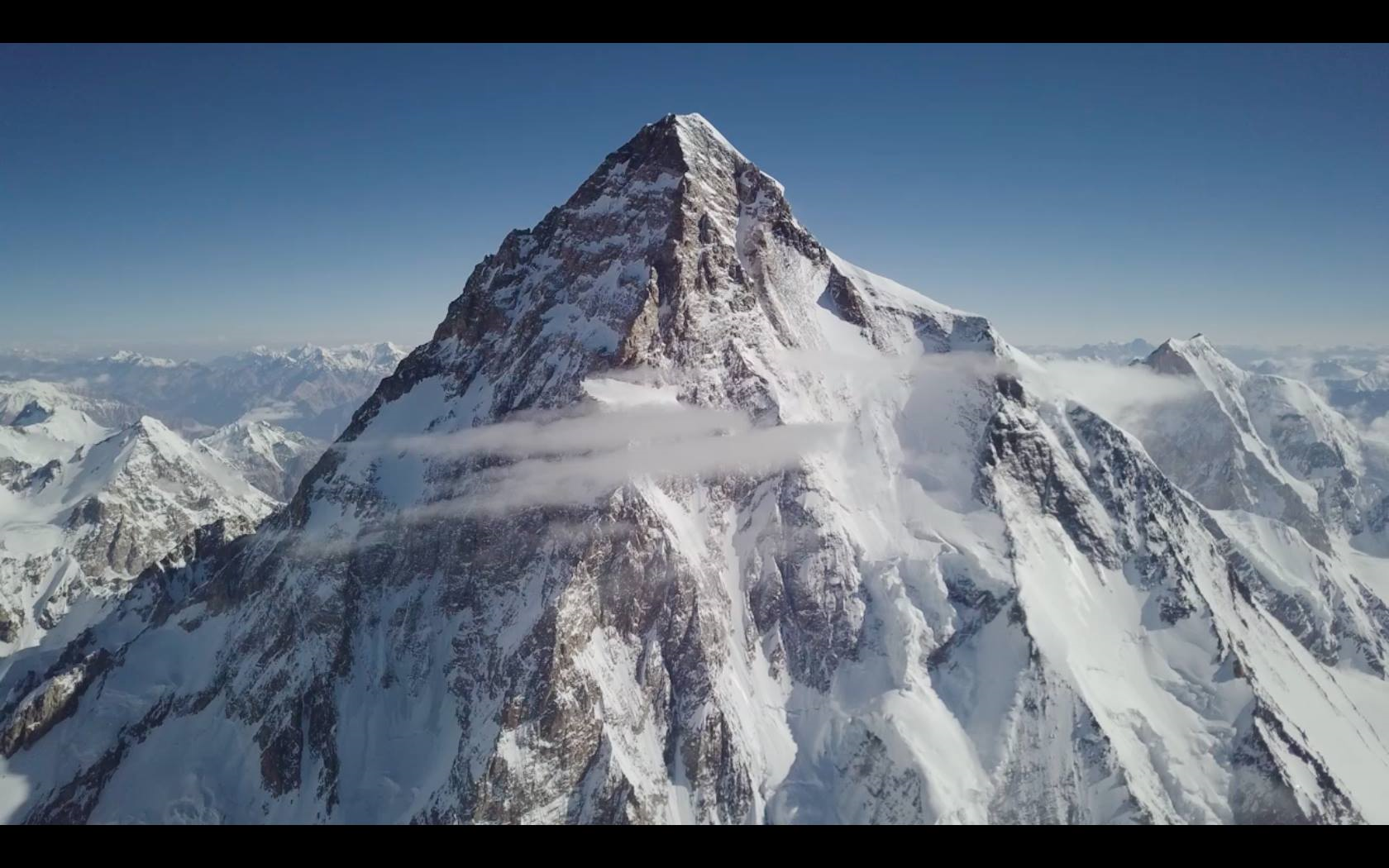 Las montañas son terrenos elevados con fuertes pendientes.
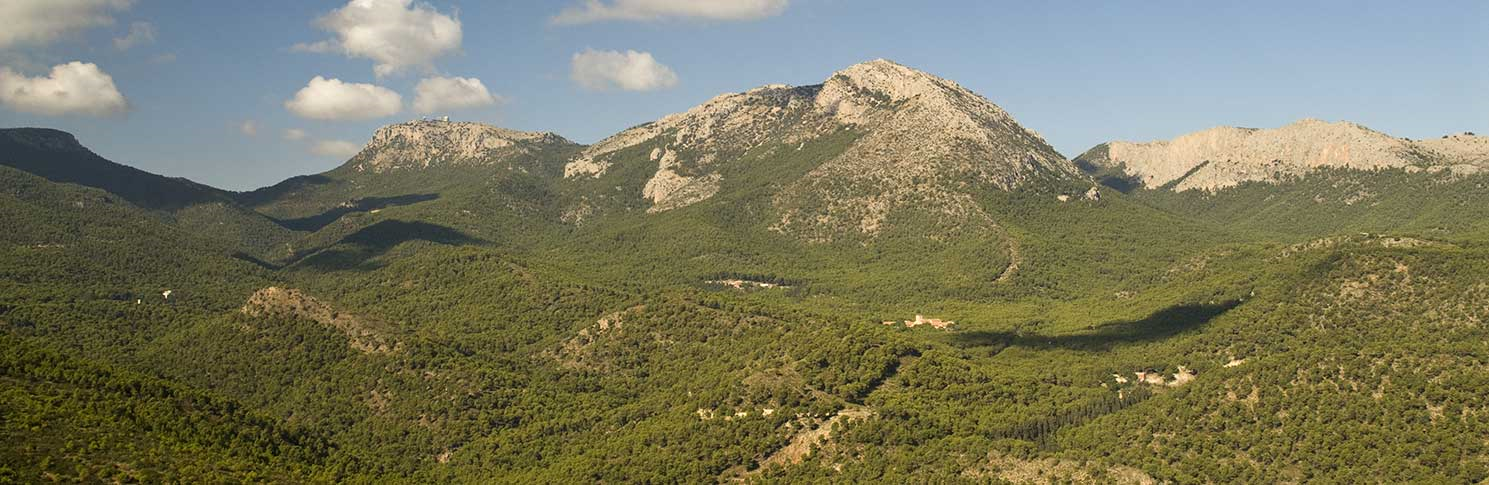 Sierras, sistemas o cordilleras
Las sierras, sistemas o cordilleras son un conjunto de montañas.
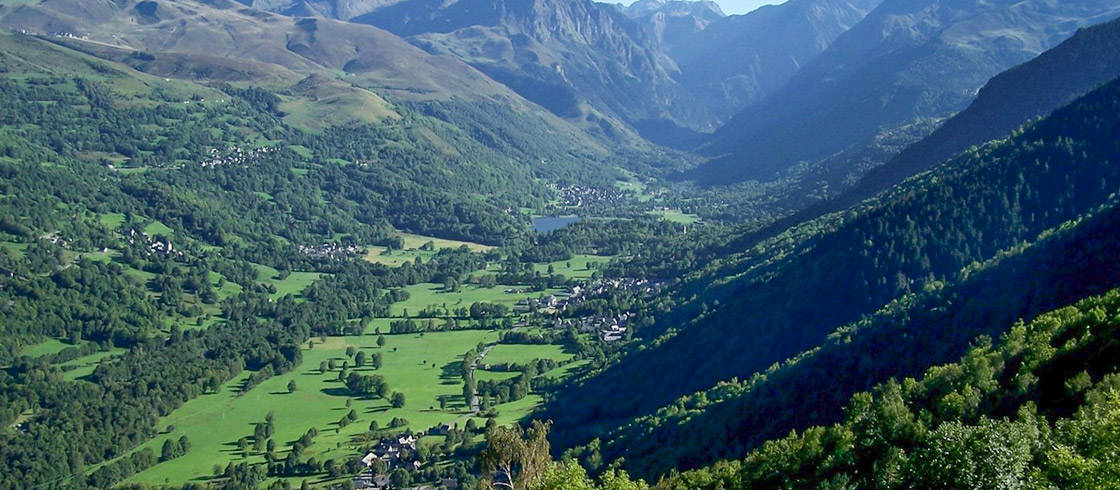 Valles
Los valles son los terrenos situados entre montañas.
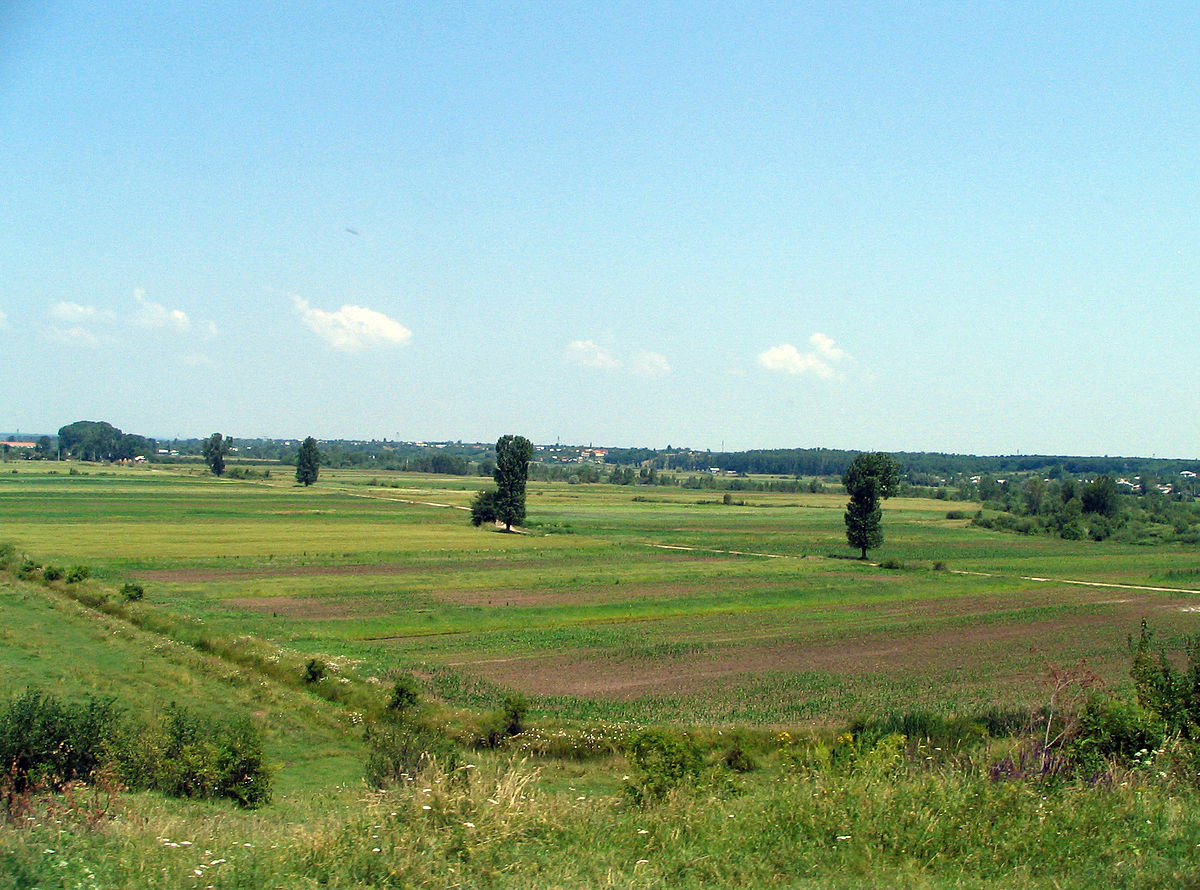 Llanuras
Las llanuras son terrenos llanos de poca altitud.
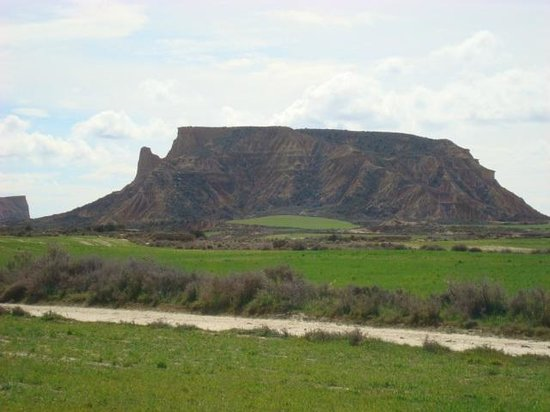 Mesetas o altiplanos
Las mesetas o altiplanos son llanuras elevadas.
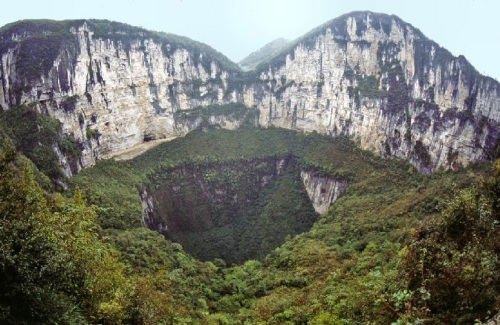 Las depresiones
Las depresiones son terrenos situados a menor altitud que las tierras que los rodean. Algunas depresiones se encuentran por debajo del nivel del mar.